Мир игрушек - история о том, как появились они появились
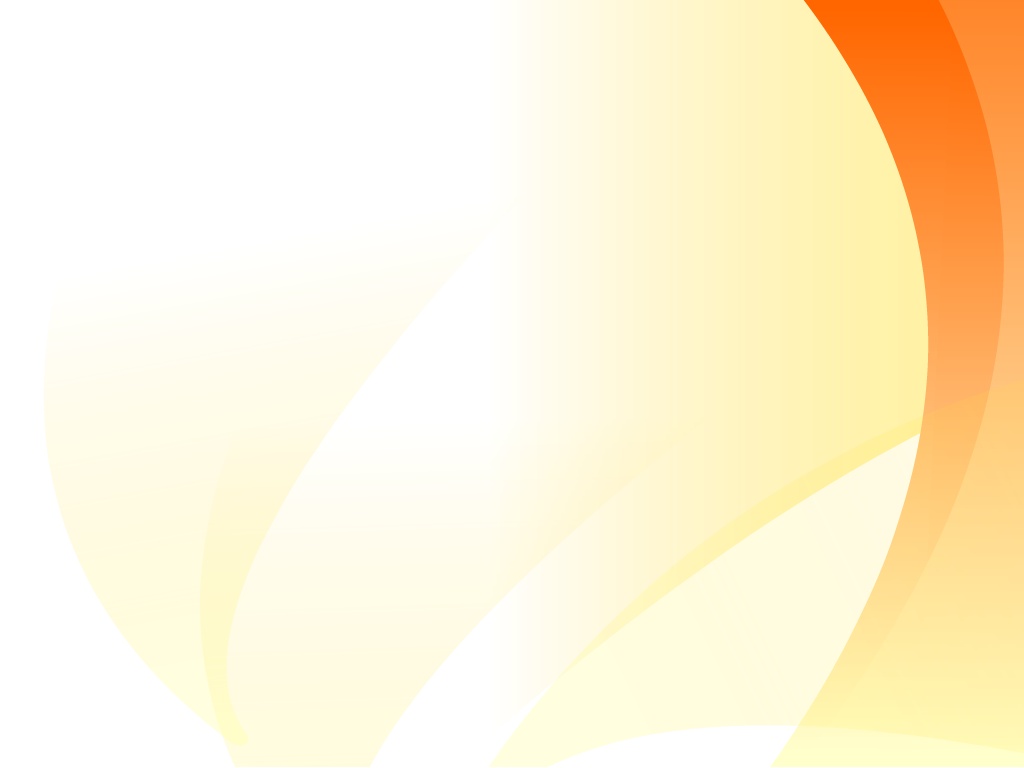 Раньше игрушки вырезали  из дерева.
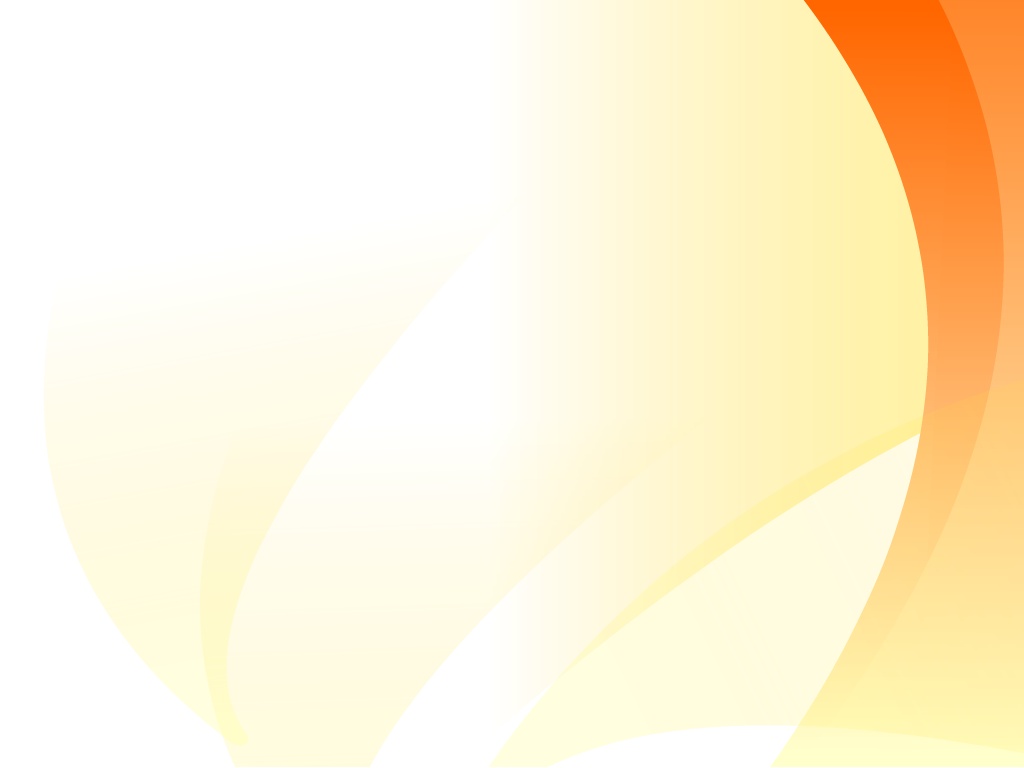 Игра в лошадки.
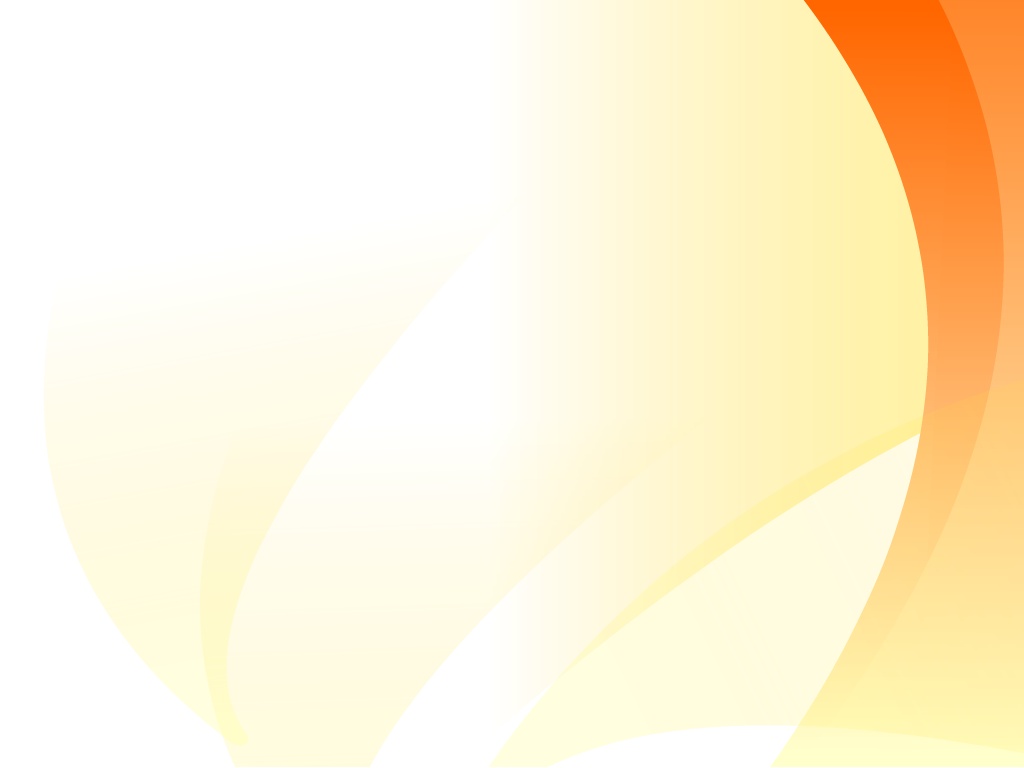 Тележка из дерева
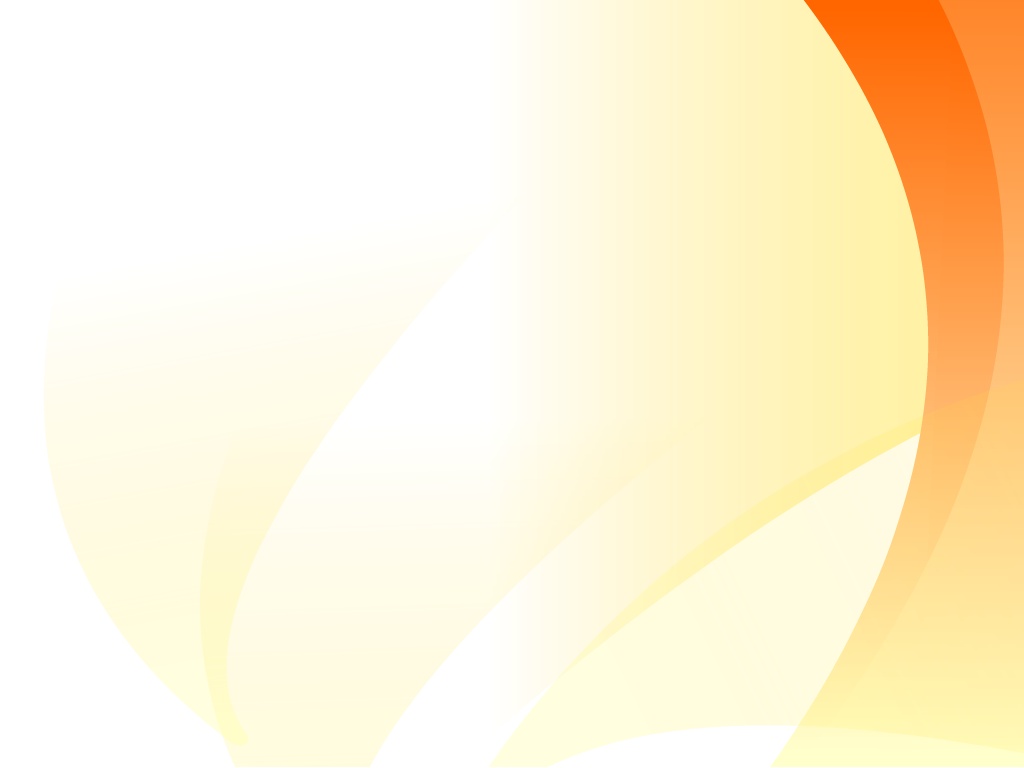 Тряпичная кукла
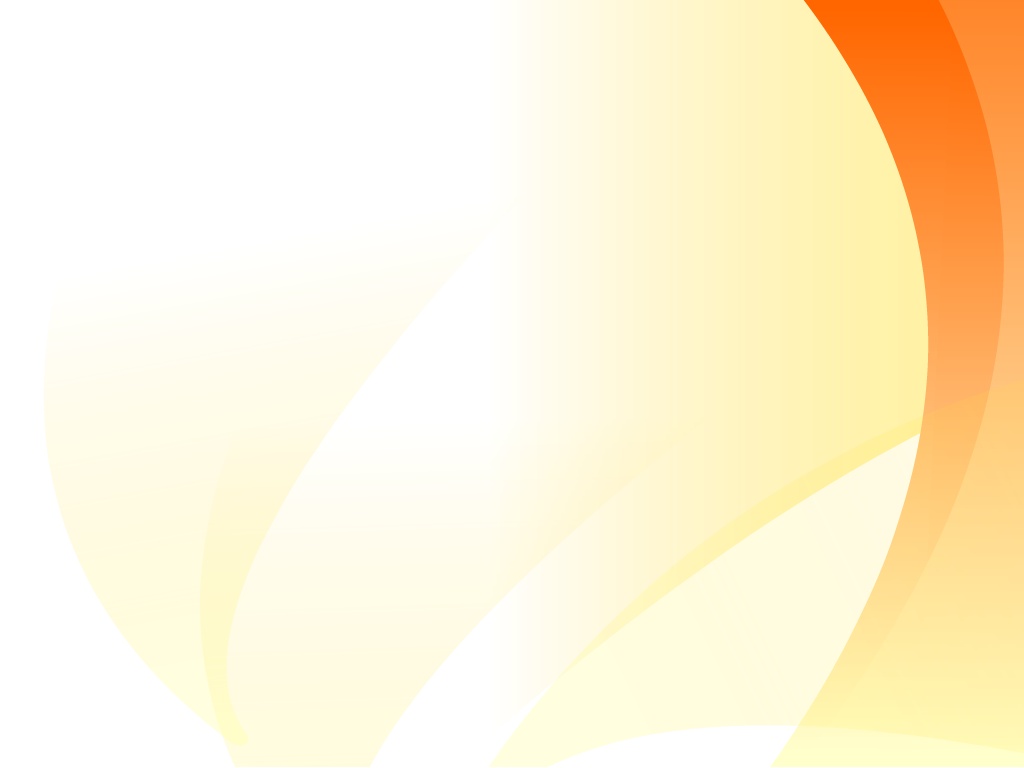 Старинные игрушки
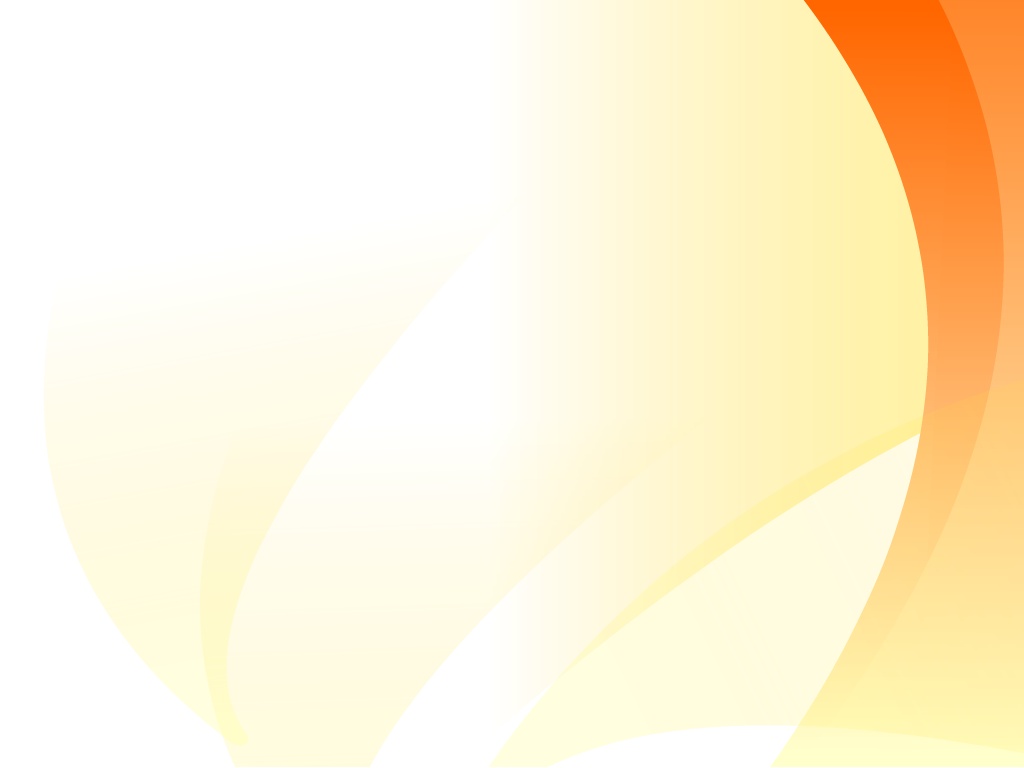 Современные коляски для кукол
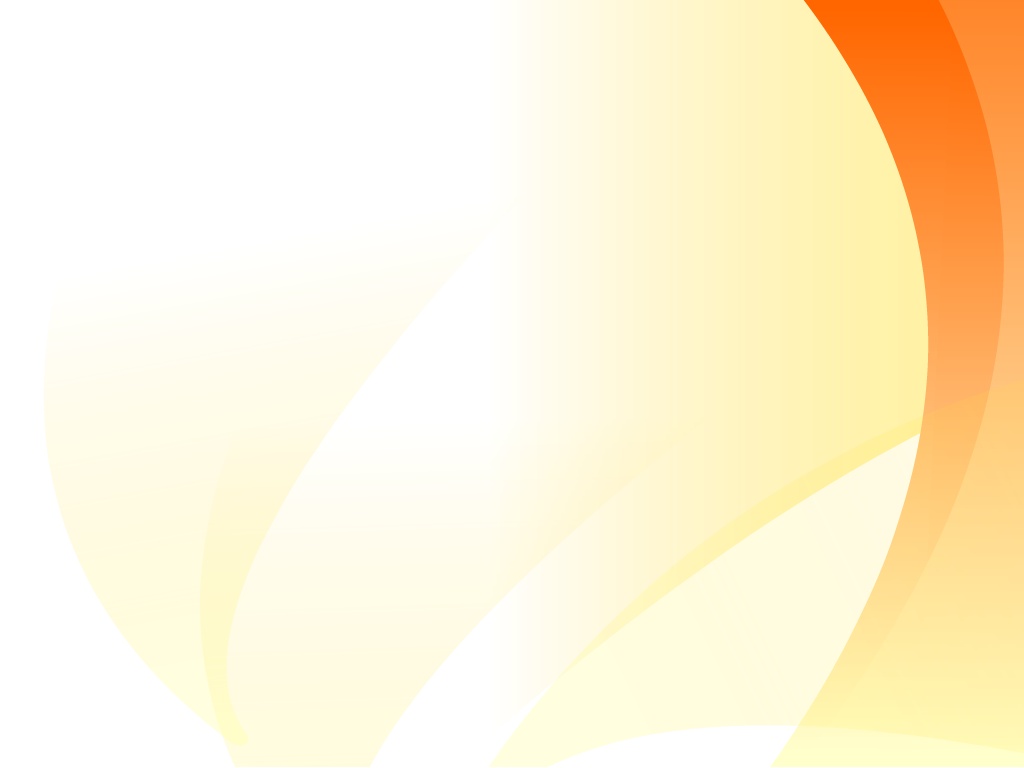 Железная дорога
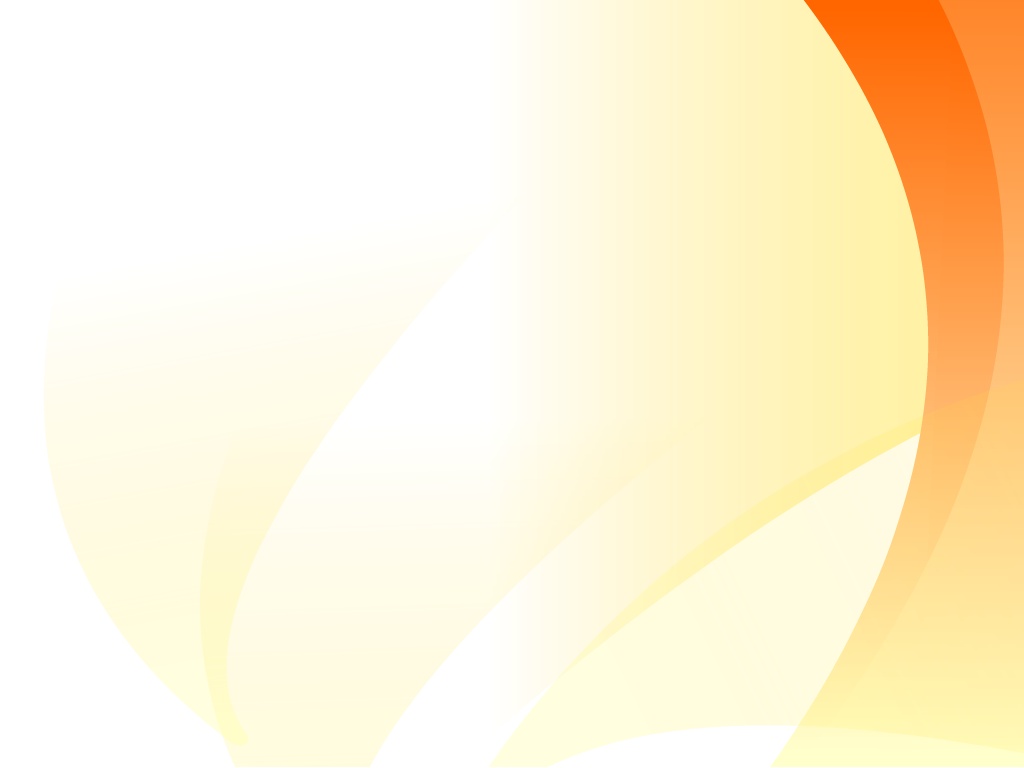 Кукольная посуда
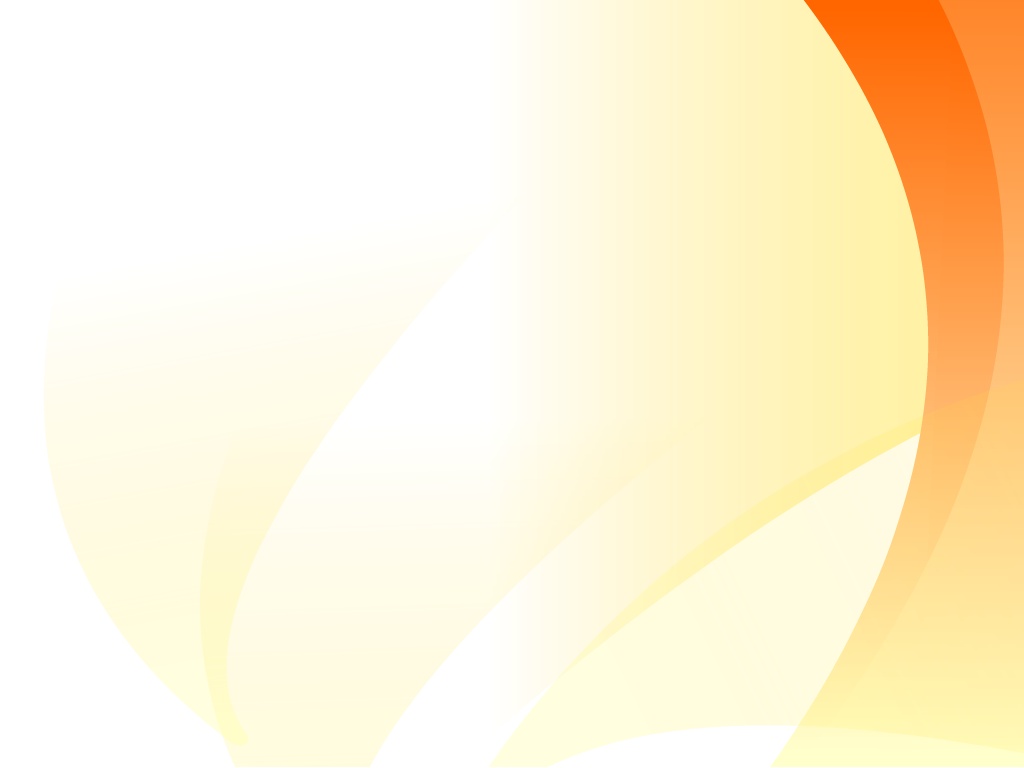 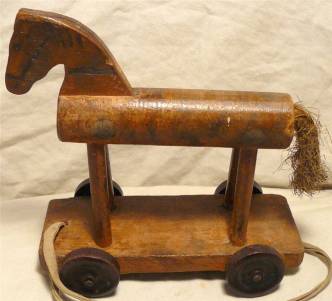 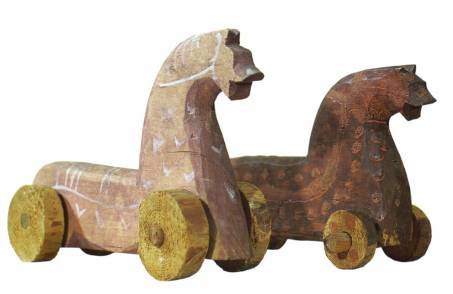 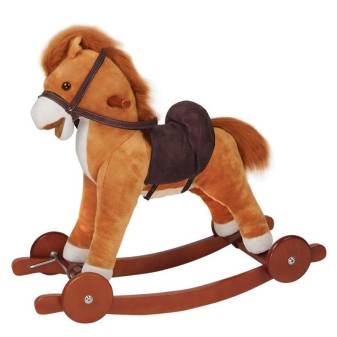 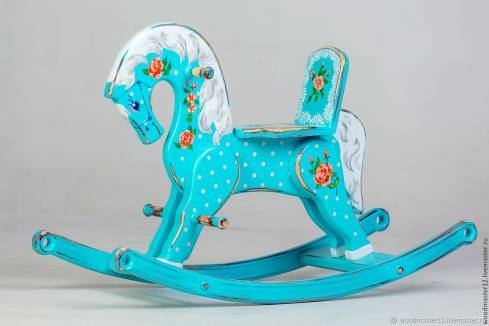 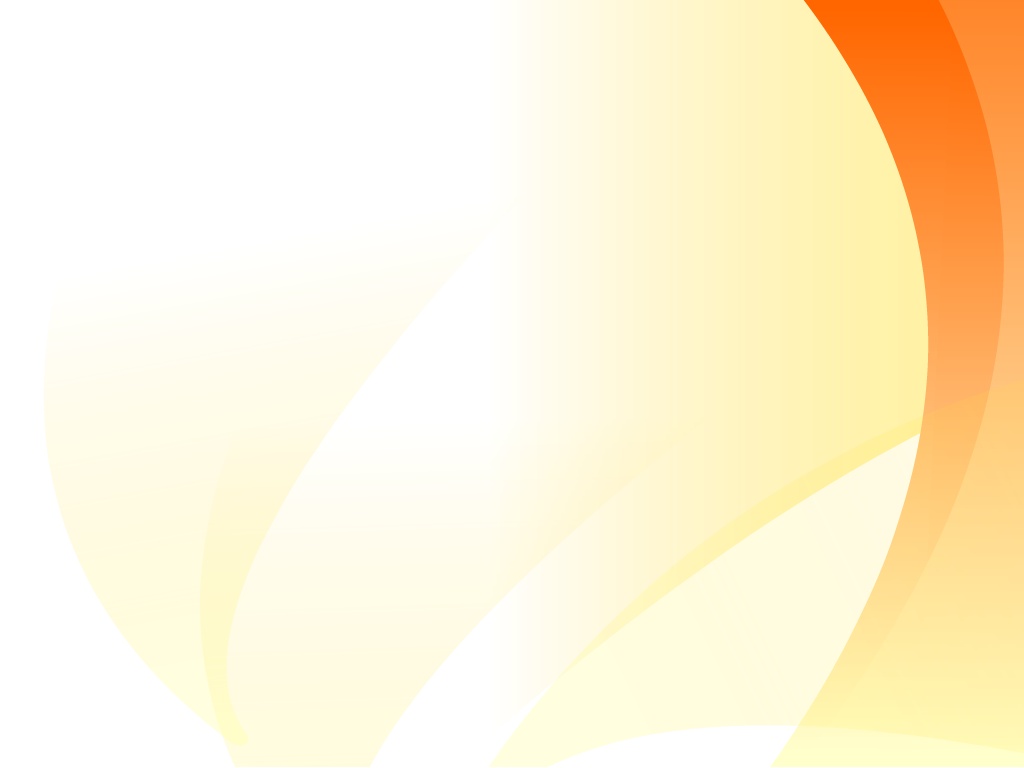 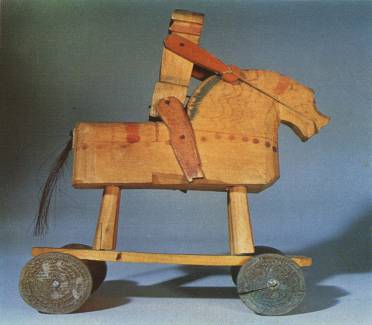 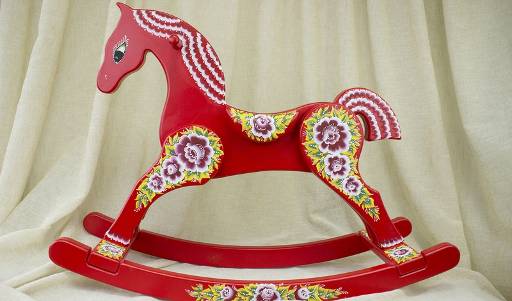 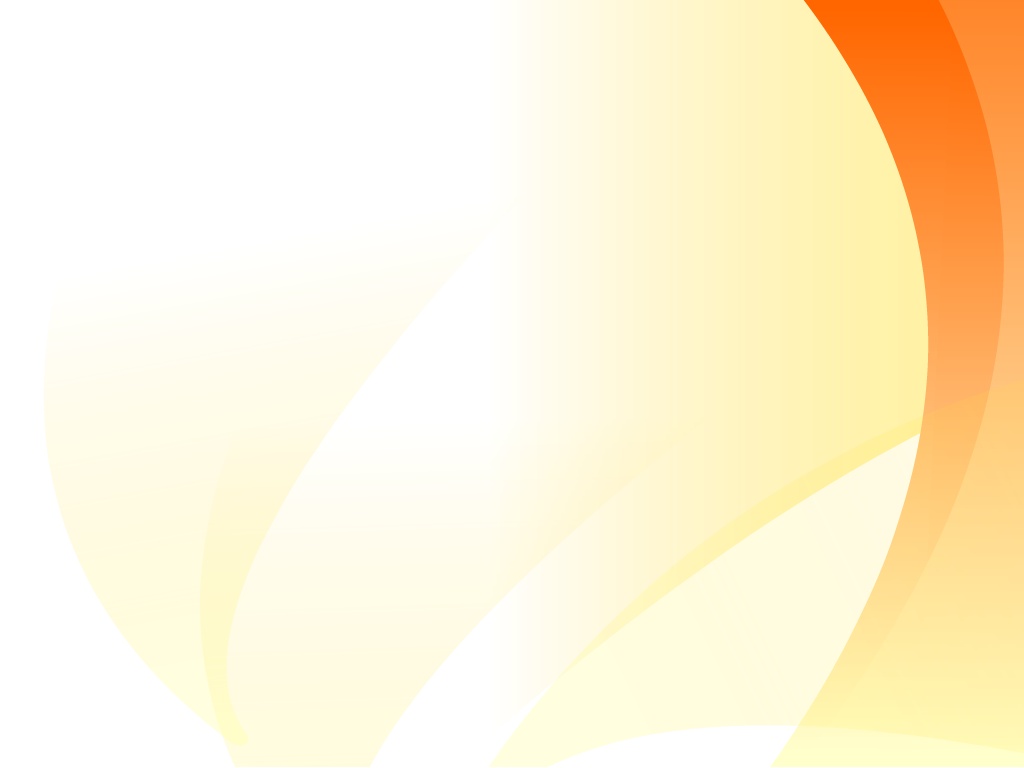 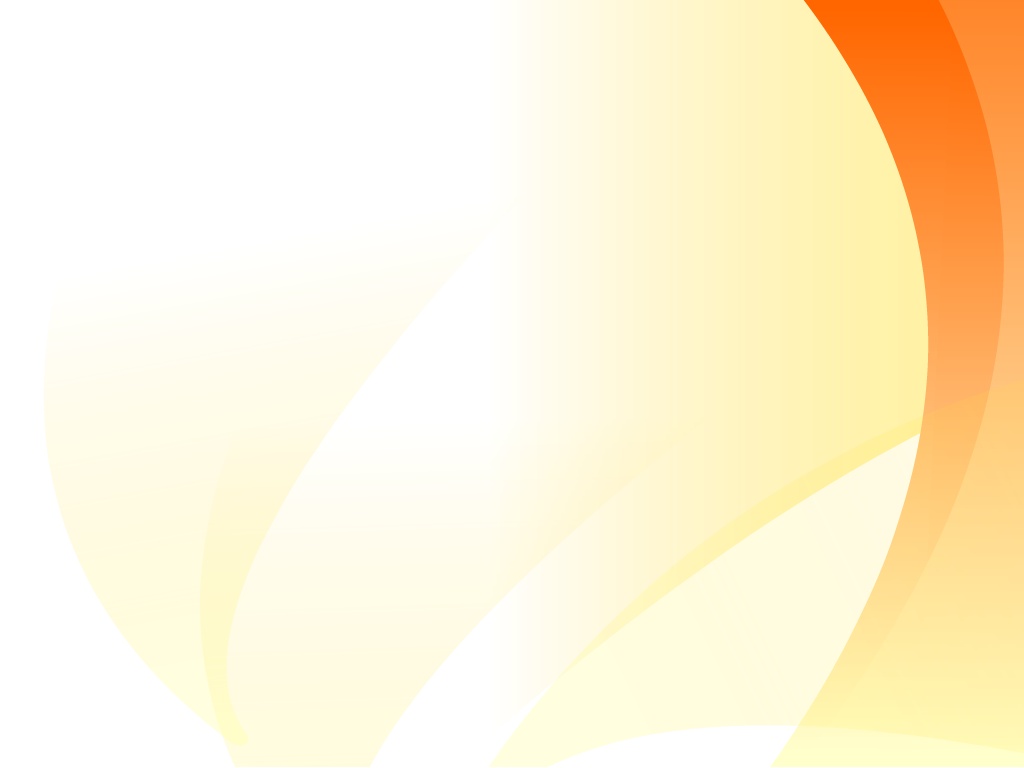 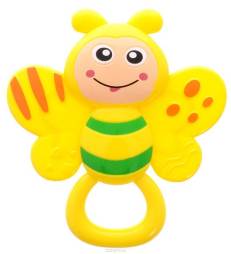 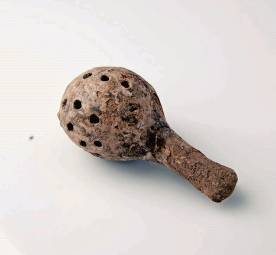 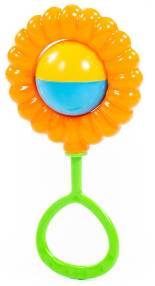 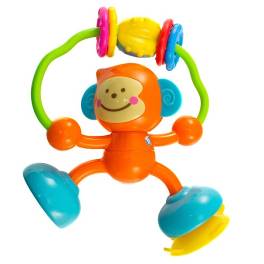 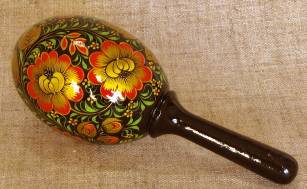 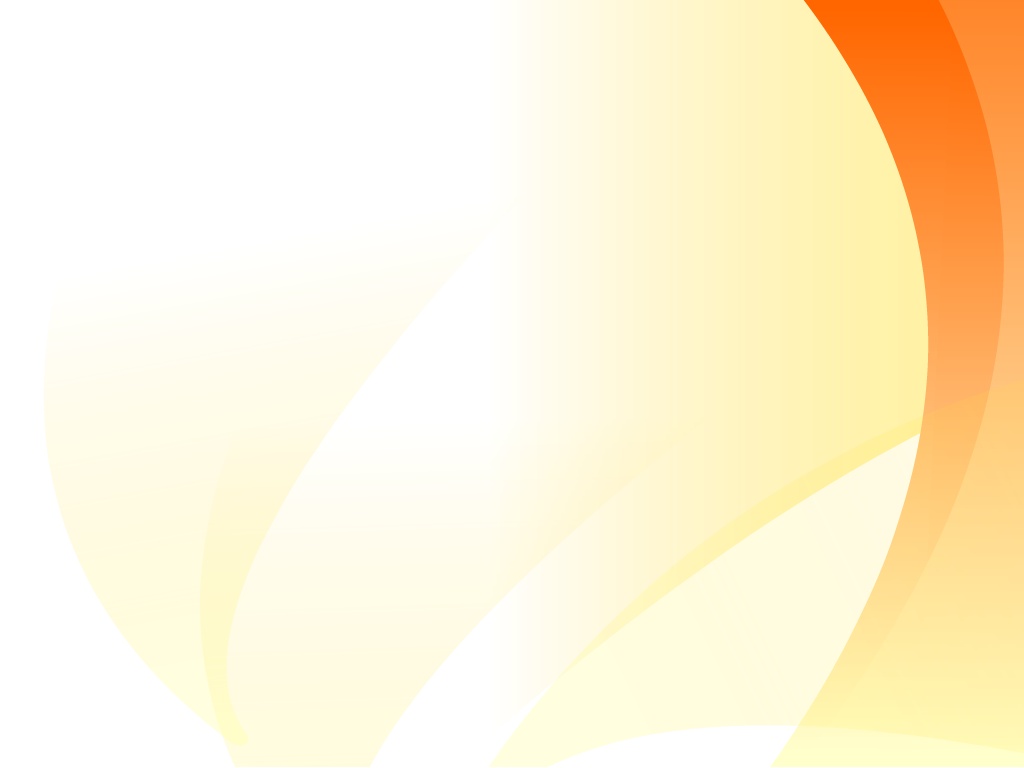 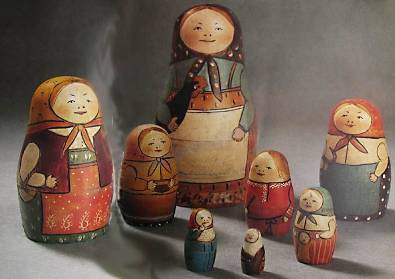 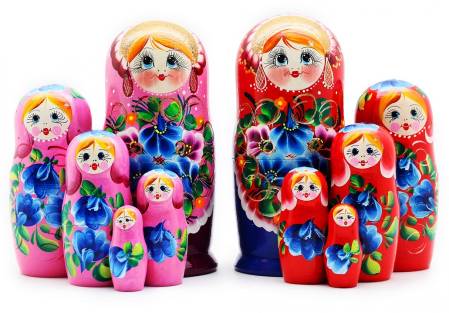 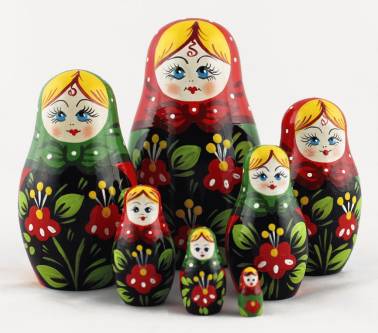 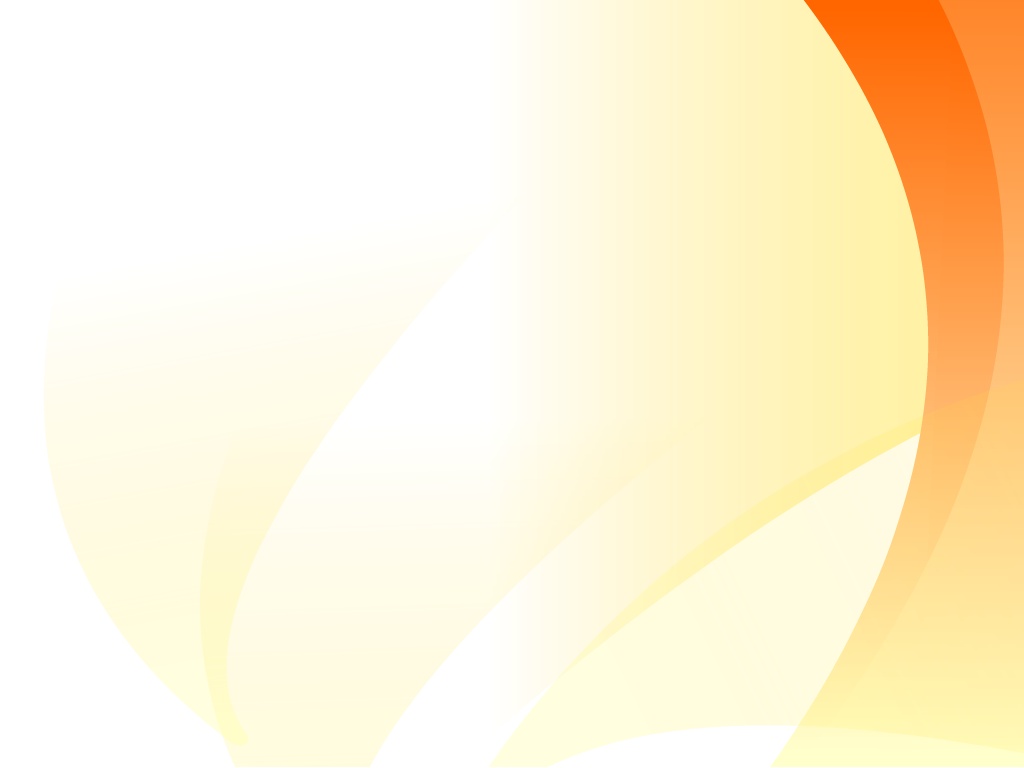 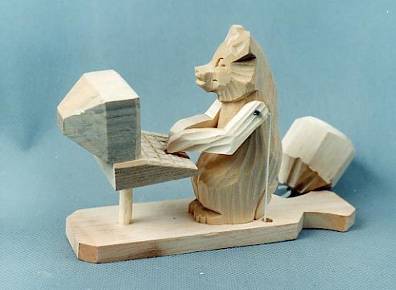 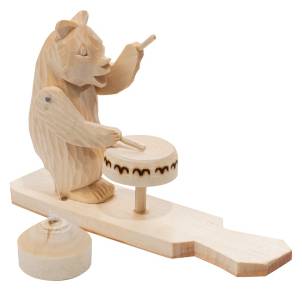 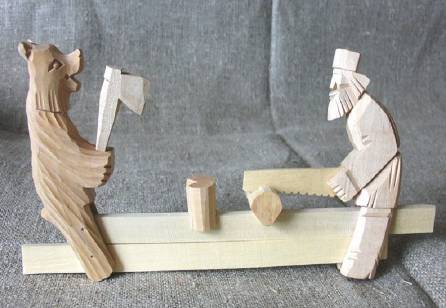 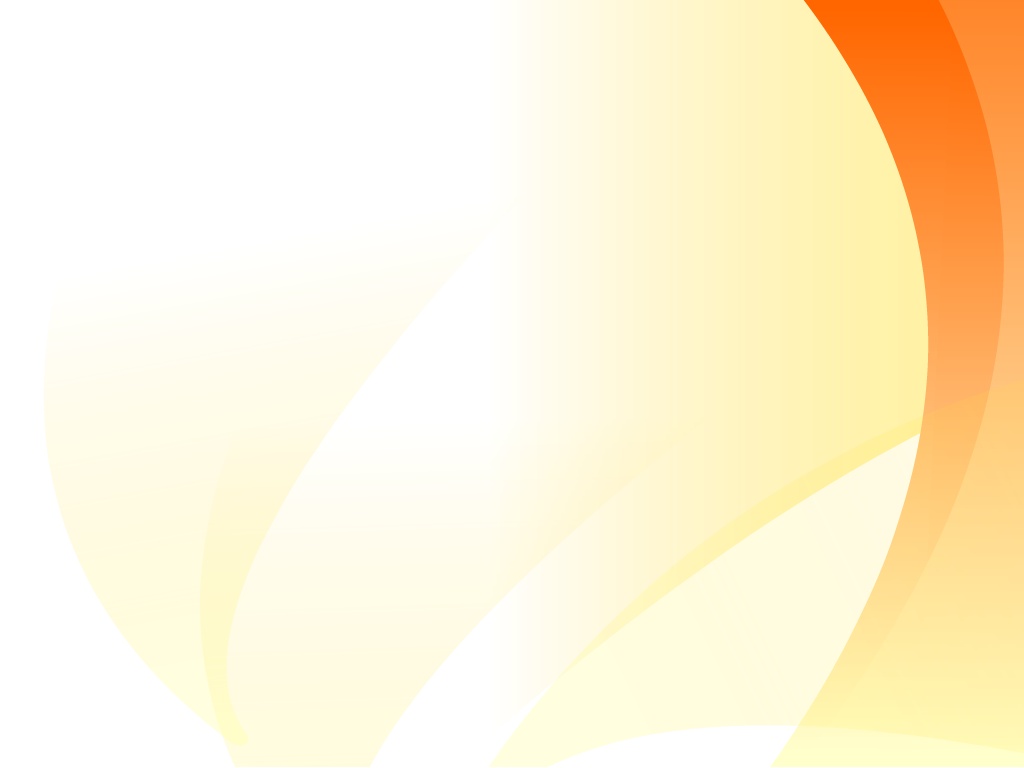 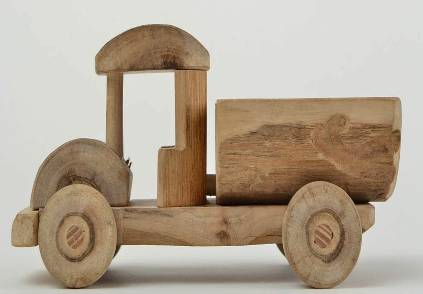 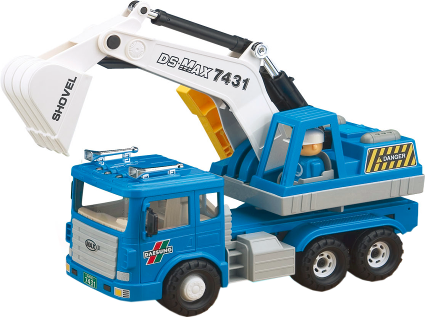 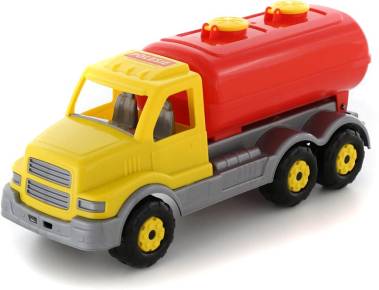 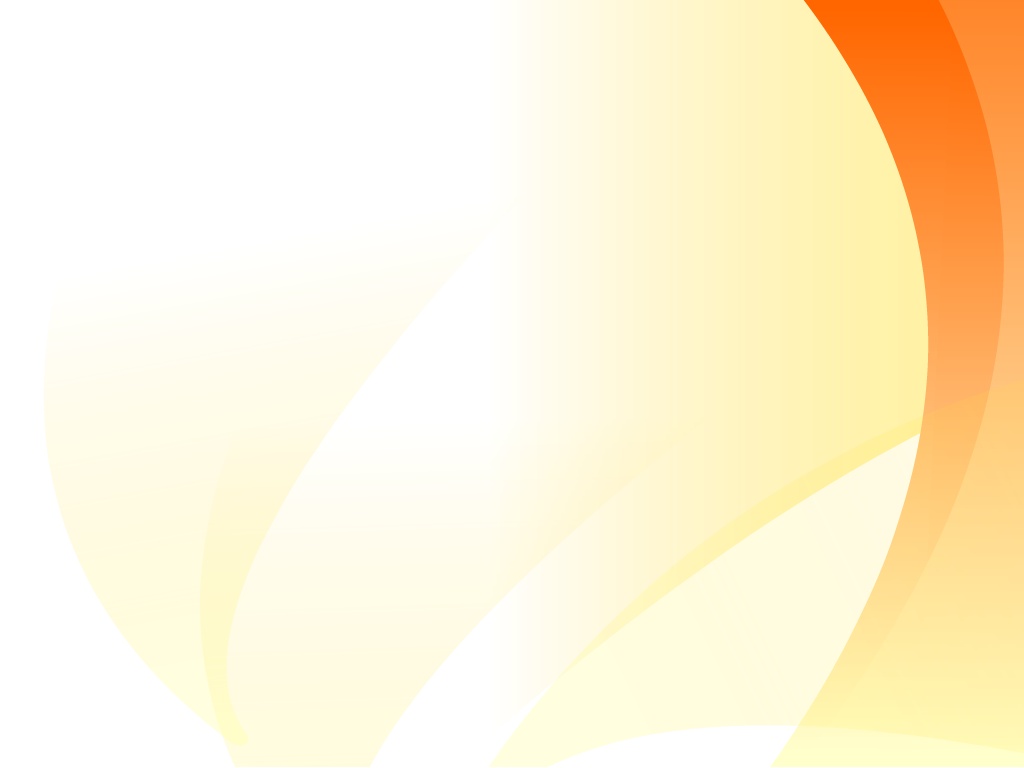 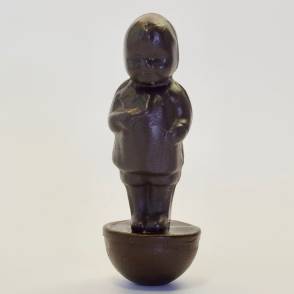 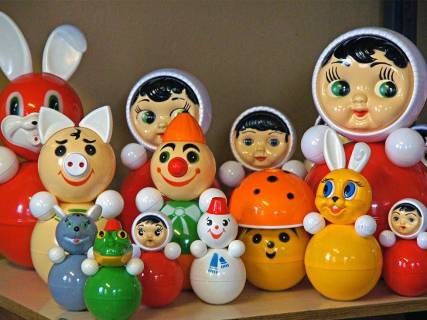 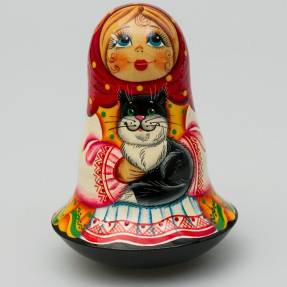 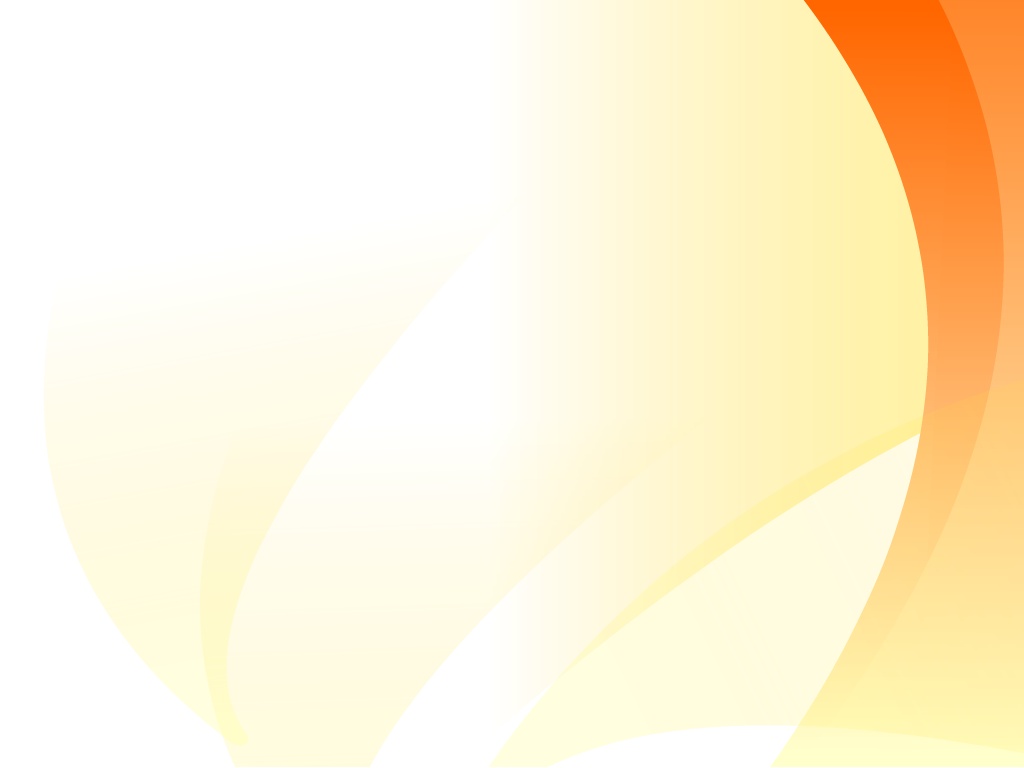 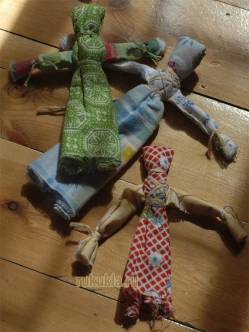 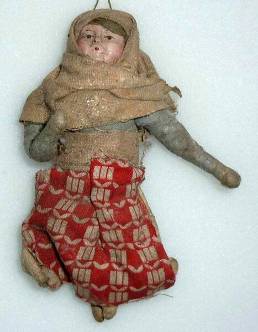 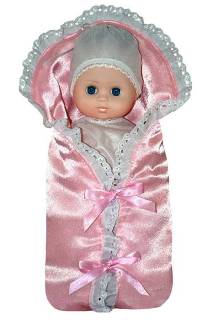 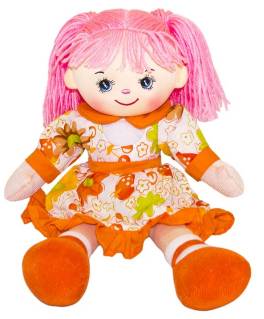 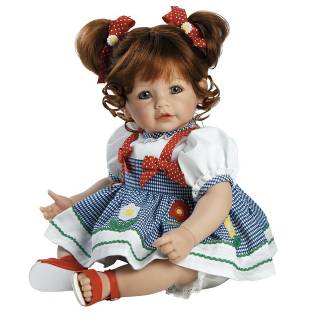 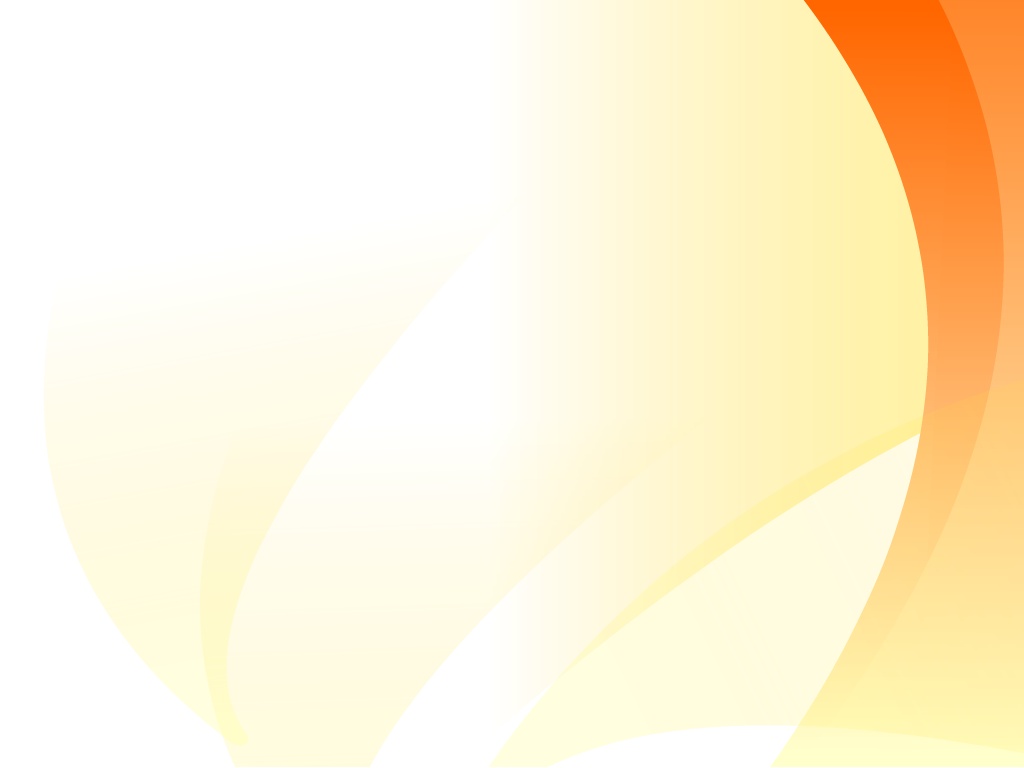 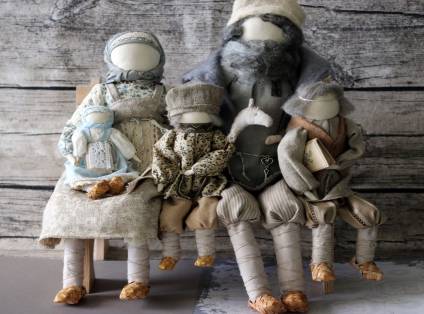 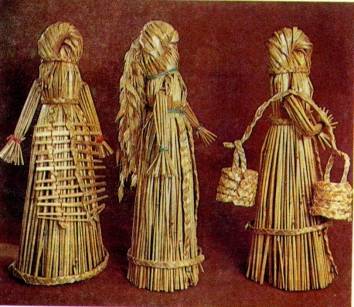 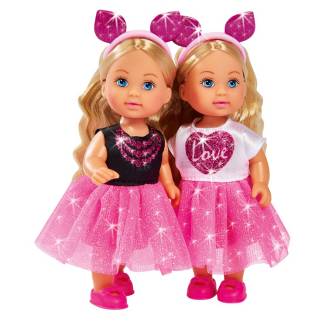 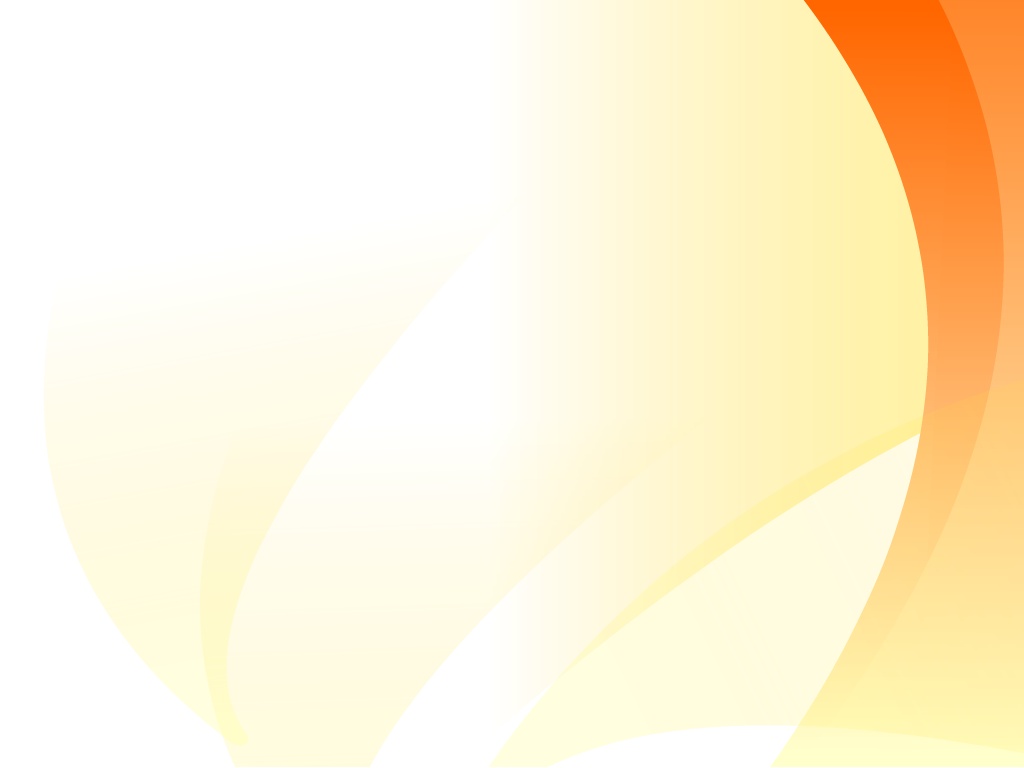 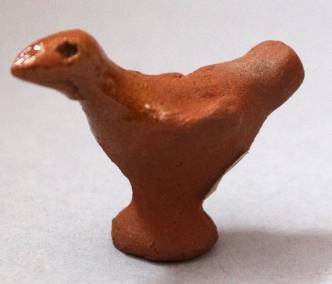 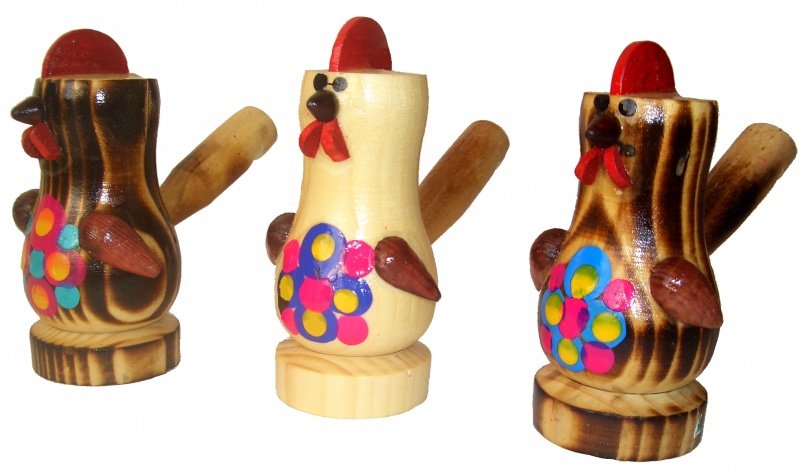 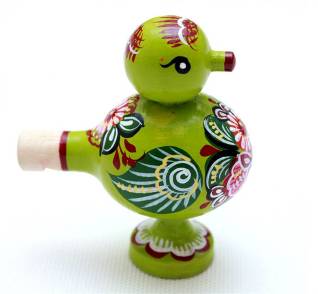 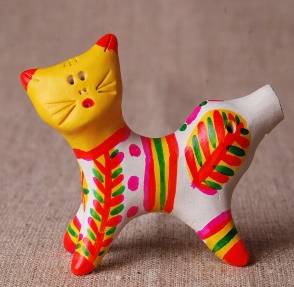 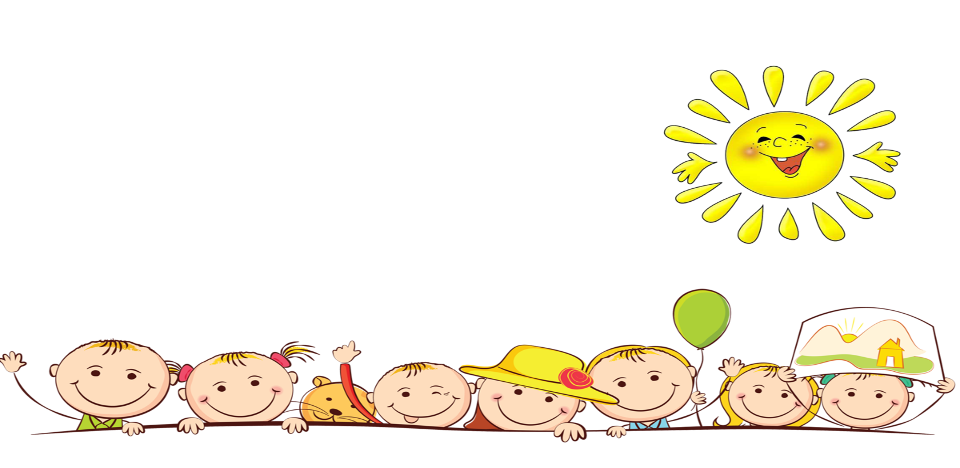 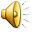 Для игрушки
      самое главное – 
     сделать ребенка 
        счастливым!
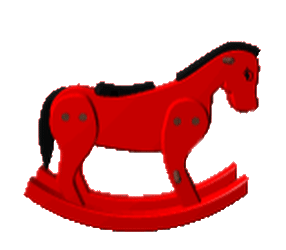 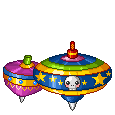 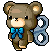